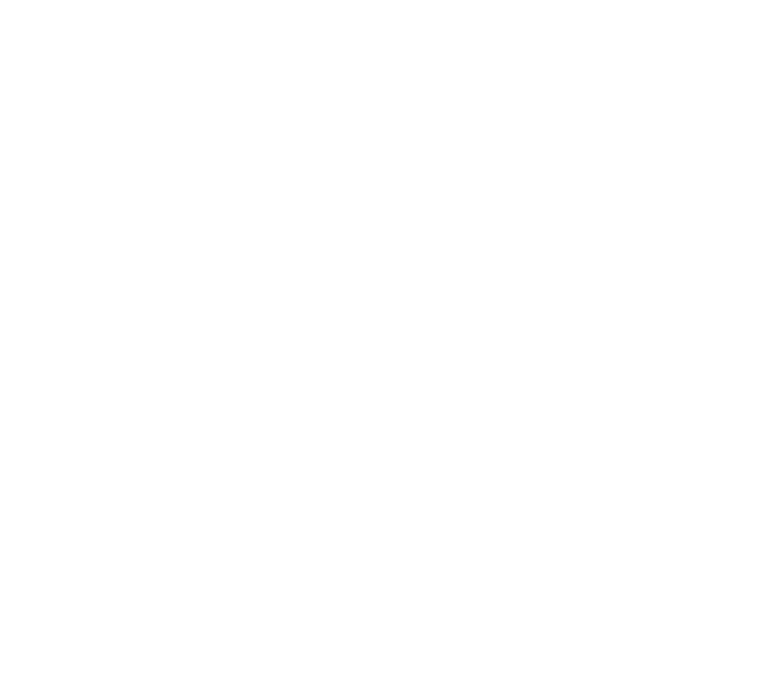 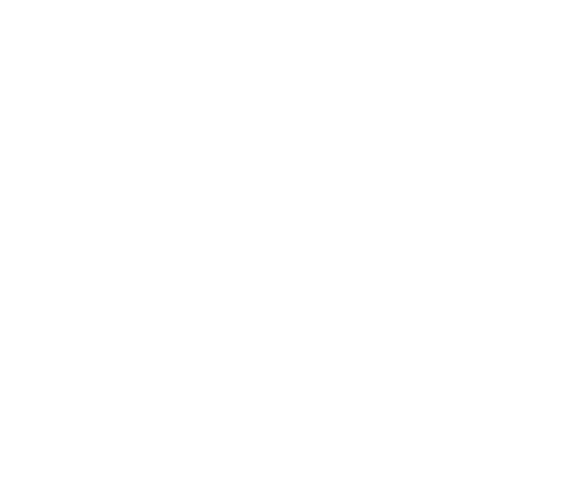 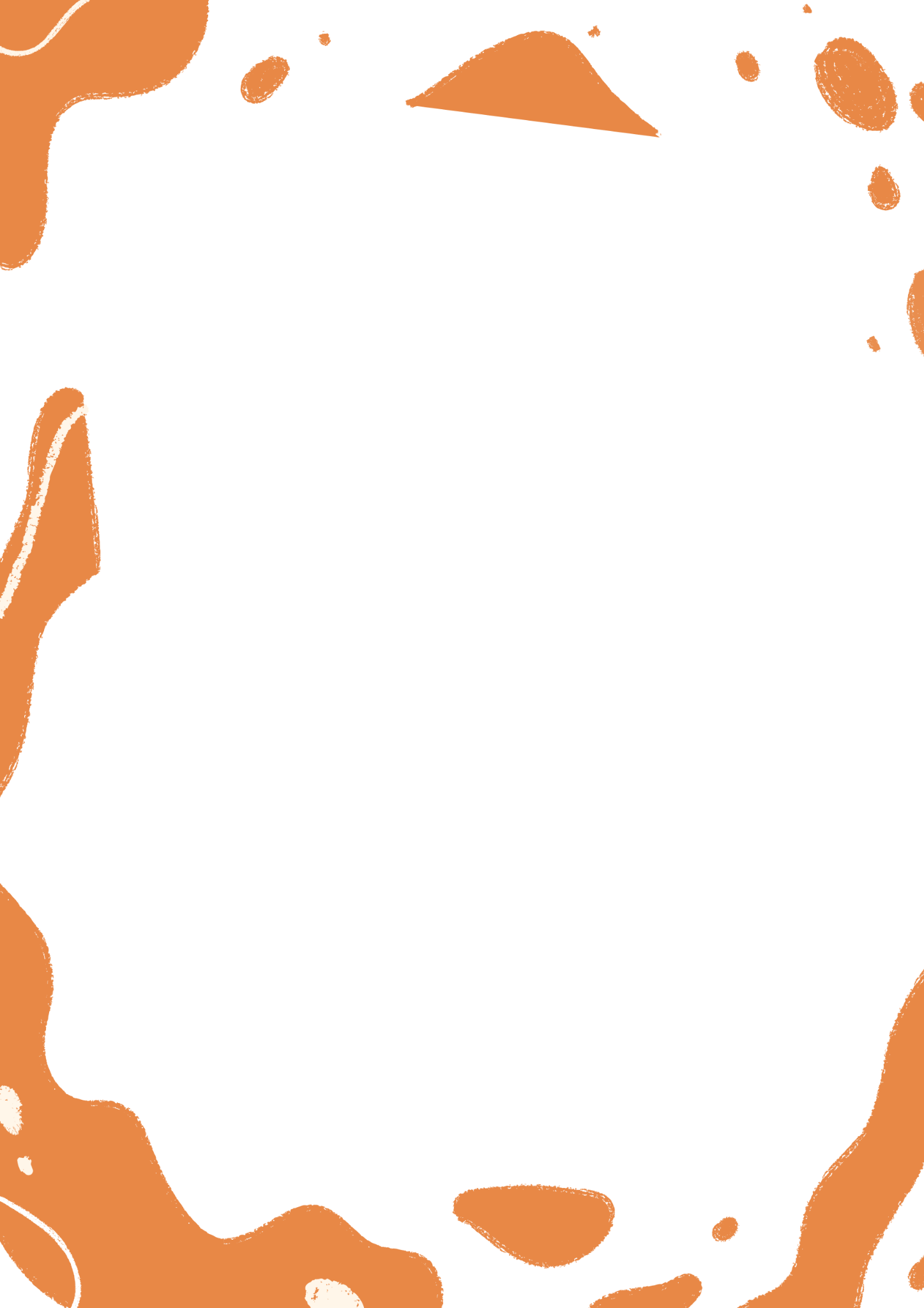 INVOICE
Invoice No. 015 | 13 October 2025
Invoice to:
123-456-7890
20911 Myles Mountain, North Nannieville
Arianna Walsh@gmail.com
Arianna Walsh
Description
Qty
Price
Total
Basic Package - Childrens Bedroom
Premium Package - Living Room
Additional Living Room Concept
1
$125.50
$235.00
$125.50
$235.00
Premium Package - Master Bed
In Home Room Styling Session
1
1
1
2
$215.70
$58.00
150.00
$215.70
$58.00
$300.00
Sub-total:
$934.2
Tax:
$650
Total:
$1 584.20
PAYABLE TO
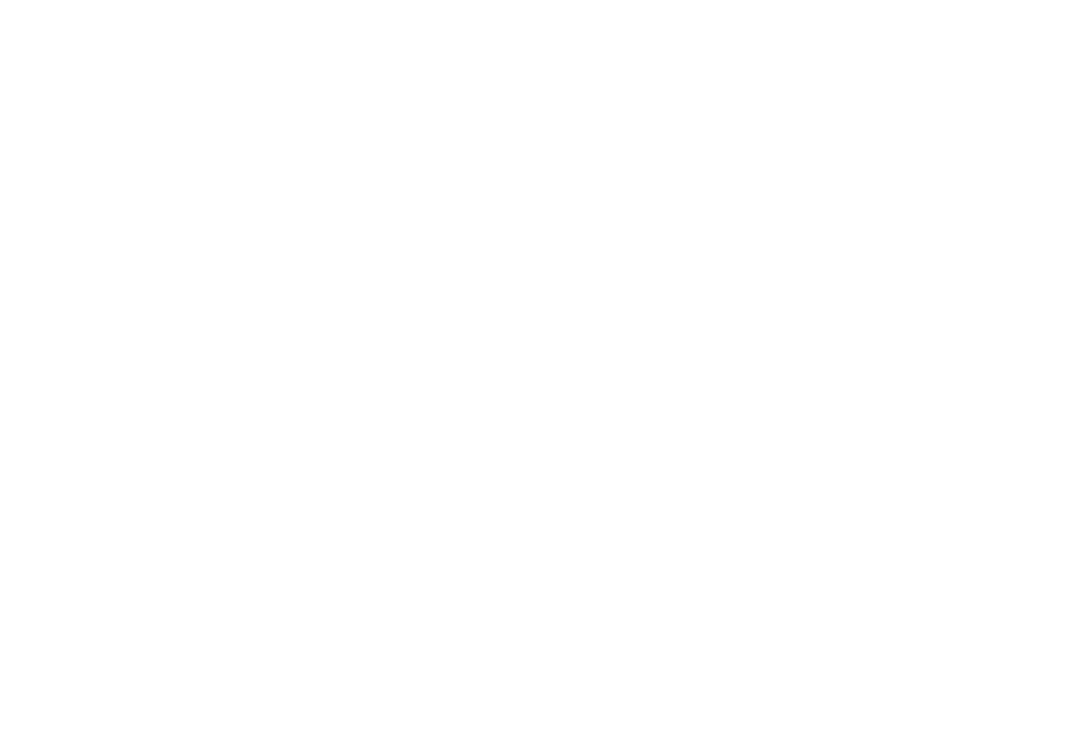 Your Business
570 Somewhere St, City Name, HM 12345
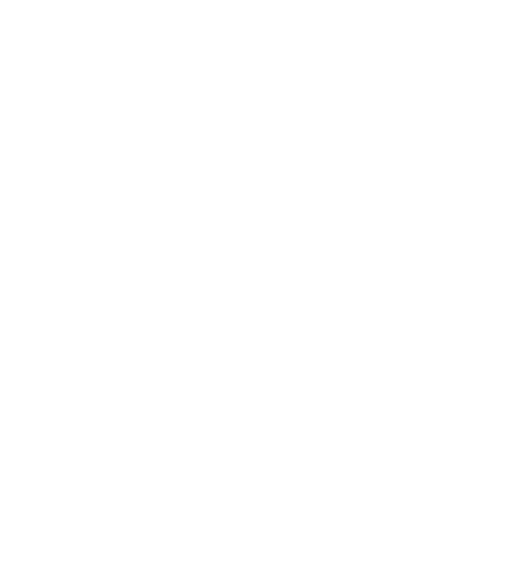 BANK DETAILS
Your Business Bank
123-456-7890
ABC-123-456-7890
hello@gdoc.io
Your Name